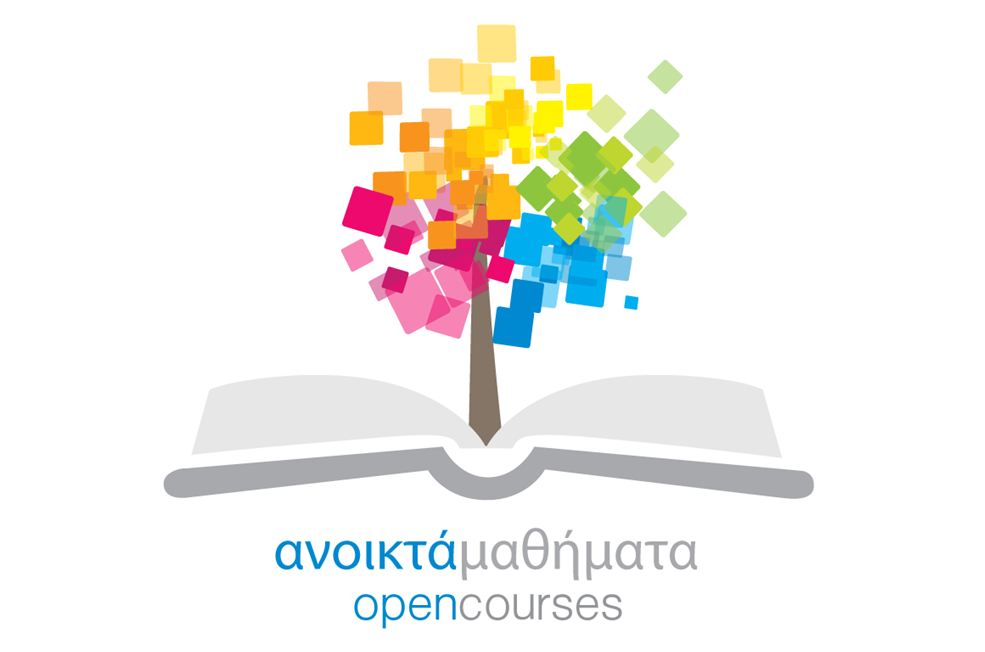 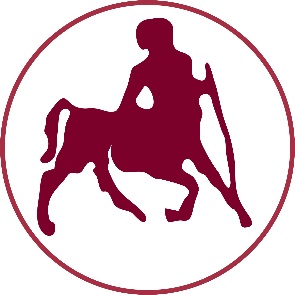 ΠΑΝΕΠΙΣΤΗΜΙΟ ΘΕΣΣΑΛΙΑΣ
Εμβιομηχανική
Ενότητα 1: Εισαγωγή στην εμβιομηχανική

Αθανάσιος Τσιόκανος, Γιάννης Γιάκας
Τμήμα Επιστήμης Φυσικής Αγωγής και Αθλητισμού
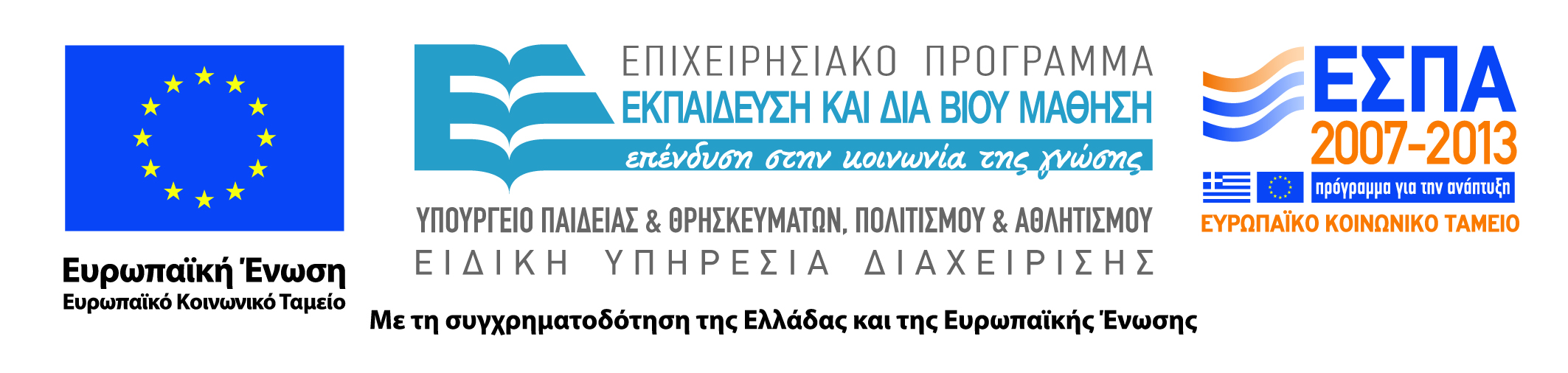 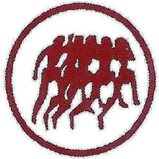 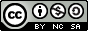 Άδειες Χρήσης
Το παρόν εκπαιδευτικό υλικό υπόκειται σε άδειες χρήσης Creative Commons. 
Για εκπαιδευτικό υλικό, όπως εικόνες, που υπόκειται σε άλλου τύπου άδειας χρήσης, η άδεια χρήσης αναφέρεται ρητώς.
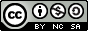 2
Χρηματοδότηση
Το παρόν εκπαιδευτικό υλικό έχει αναπτυχθεί στα πλαίσια του εκπαιδευτικού έργου του διδάσκοντα.
Το έργο «Ανοικτά Ακαδημαϊκά Μαθήματα Πανεπιστημίου Θεσσαλίας» έχει χρηματοδοτήσει μόνο τη αναδιαμόρφωση του εκπαιδευτικού υλικού. 
Το έργο υλοποιείται στο πλαίσιο του Επιχειρησιακού Προγράμματος «Εκπαίδευση και Δια Βίου Μάθηση» και συγχρηματοδοτείται από την Ευρωπαϊκή Ένωση (Ευρωπαϊκό Κοινωνικό Ταμείο) και από εθνικούς πόρους.
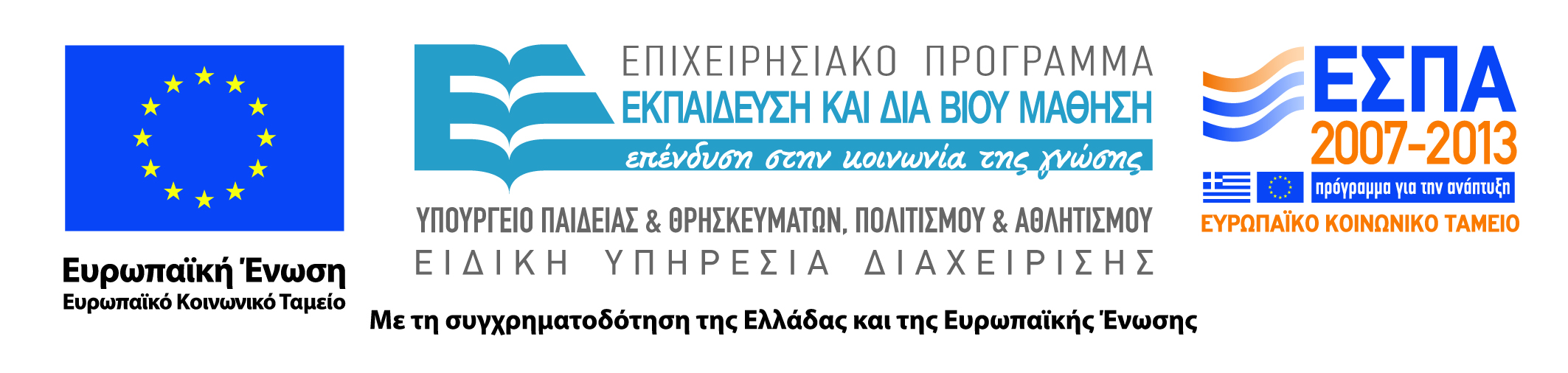 3
Σκοποί  ενότητας
Σκοπός της ενότητας είναι η γνωριμία με το αντικείμενο και το περιεχόμενο της επιστήμης της εμβιομηχανικής και ειδικότερα της αθλητικής εμβιομηχανικής, καθώς και η γνωριμία με τους σημαντικούς σταθμούς στην εξέλιξή της ως επιστήμη.
4
Περιεχόμενα ενότητας
Ορισμός της εμβιομηχανικής
Ανάπτυξη της εμβιομηχανικής ως επιστήμη
Ο κινητικός μηχανισμός του ανθρώπου
Αντικείμενο μελέτης της εμβιομηχανικής
Επιμέρους στόχοι της αθλητικής εμβιομηχανικής
5
Ορισμός 1
Η εμβιομηχανική διεθνώς ονομάζεται biomechanics 
Στο «Dornamd’s Illustrated Medical Dictionary» :
   «Εμβιομηχανική είναι η εφαρμογή των νόμων της μηχανικής στα βιολογικά συστήματα και ειδικότερα στο κινητικό σύστημα του ανθρώπινου σώματος». 
H εμβιομηχανική εξετάζει την κίνηση των μελών του σώματος, ή και του ίδιου του σώματος ως ολότητα, υπό το πρίσμα των φυσικών νόμων και ειδικότερα των νόμων της κλασικής μηχανικής.
6
Ορισμός 2
Η Αθλητική εμβιομηχανική (ή εμβιομηχανική των αθλητικών κινήσεων) εξετάζει και ερευνά τις κινήσεις του σώματος που σχετίζονται με την αθλητική προσπάθεια.

Πολλοί χρησιμοποιούν τον όρο «κινησιολογία» (αποδίδει κυρίως το αντικείμενο μελέτης της λειτουργικής ανατομίας).

Πριν από λίγα χρόνια ιδρύθηκε και η ΕΛ.ΕΜΒΙΟ (η ελληνική εταιρεία εμβιομηχανικής).
7
Ανάπτυξη της εμβιομηχανικής ως επιστήμη 1
Ενδιαφέρον για τη μελέτη της κίνησης των ζωντανών οργανισμών παρουσιάζεται από τους αρχαίους χρόνους. 
Οι αρχαίοι Έλληνες φυσικοί φιλόσοφοι και ειδικότερα ο Αριστοτέλης (384-322 π.Χ.) ενδιαφέρθηκαν για τη μηχανική της κίνησης των ζώων και του ανθρώπου. 
Ο Αριστοτέλης ανέπτυξε κάποιες αρχές της κίνησης βασιζόμενος στις παρατηρήσεις του και σε λογικούς συλλογισμούς. 
 Yποστήριξε εσφαλμένα ότι η ταχύτητα της ελεύθερης πτώσης σώματος στο κενό εξαρτάται αποκλειστικά από το βάρος του, και πως για να κινηθεί ένα σώμα με σταθερή ταχύτητα πρέπει να εφαρμόζεται πάνω του σταθερή δύναμη.
8
Ανάπτυξη της εμβιομηχανικής ως επιστήμη 2
Σημαντικές είναι επίσης οι ανακαλύψεις του Αρχιμήδη (287-212 π.Χ.) στη στατική και στην υδροδυναμική, που μέρος τους ισχύει ακόμη και σήμερα. 
Ο Leonardo Da Vinci (1452-1519), ο σπουδαίος αυτός καλλιτέχνης, ανατόμος, μηχανικός, μαθηματικός και μηχανολόγος θεωρείται ότι είναι αυτός με τη μεγαλύτερη συμβολή στην ανάπτυξη της εμβιομηχανικής. 
Ανάλυσε την κίνηση του ανθρώπου στηριζόμενος σε δεδομένα της ανατομίας και της μηχανικής. Καθόρισε τις αναλογίες και τα μήκη των μελών του σώματος ανθρώπων και ζώων εξετάζοντας πολλά πτώματα, ενώ προσπάθησε να παρουσιάσει το σώμα γεωμετρικά. 
Υποστήριξε ότι η επιστήμη της βιομηχανικής είναι περισσότερο χρήσιμη από όλες τις άλλες γιατί όπως αποδεικνύεται όλα τα ζωντανά σώματα, που έχουν την ικανότητα κίνησης, δρουν υπό τους νόμους της.
9
Ανάπτυξη της εμβιομηχανικής ως επιστήμη 3
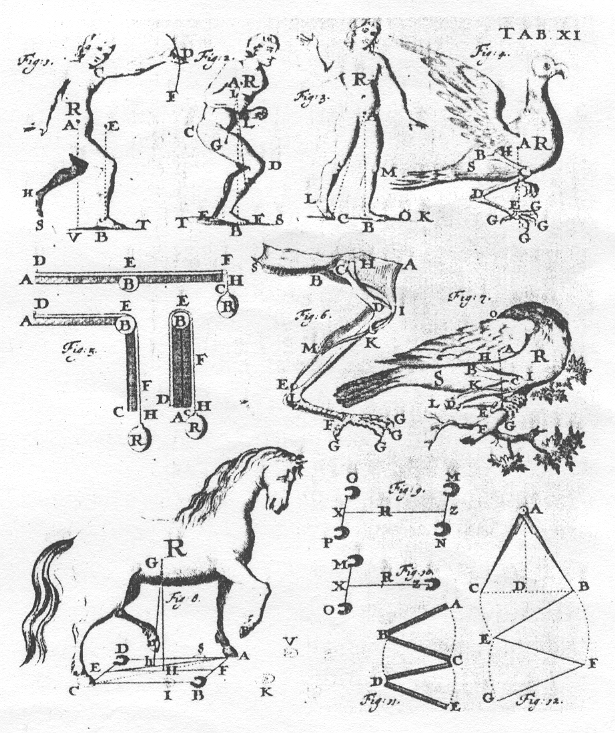 Ο Borelli Ιταλός γιατρός και μαθηματικός καθόρισε πρώτος το 1679 πειραματικά τη θέση του ΚΒΣ. Έγραψε το βιβλίο «Για τις κινήσεις των ζώων».

Οι Γερμανοί φυσιολόγοι W. και E. Weber διερεύνησαν πειραματικά τη βαδιστική κίνηση του ανθρώπου και δημοσίευσαν το 1836 την εργασία «Μηχανική των βαδιστικών μελών του ανθρώπου».
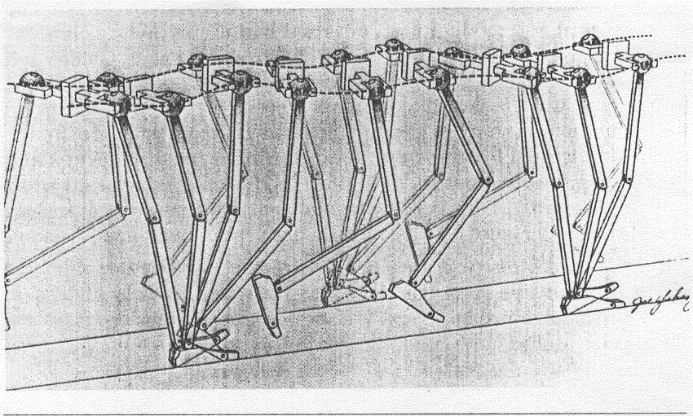 10
Ανάπτυξη της εμβιομηχανικής ως επιστήμη 4
Η σύγχρονη εμβιομηχανική αποκτά γρήγορο ρυθμό ανάπτυξης στα τέλη του περασμένου αιώνα. Με την έκρηξη της βιομηχανικής επανάστασης, όταν ο άνθρωπος - χειριστής μηχανών παραγωγής άρχισε να παίζει πρωταρχικό ρόλο στην όλη παραγωγική διαδικασία, άρχισε να θεωρείται απαραίτητη και η μελέτη των δυνατοτήτων του ανθρώπινου σώματος ως μηχανισμός παραγωγής.
11
Ανάπτυξη της εμβιομηχανικής ως επιστήμη 5
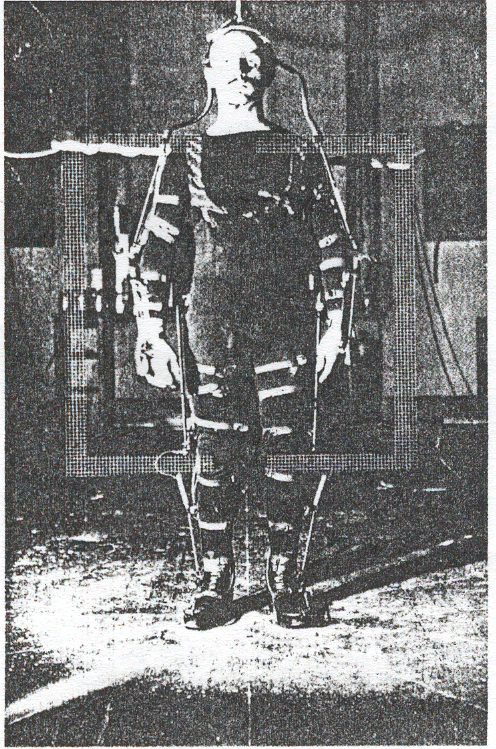 Στα τέλη του 19ου αιώνα και τις αρχές του 20ου παρουσιάζονται οι πρώτες ολοκληρωμένες μελέτες για τα μηχανικά χαρακτηριστικά του ανθρώπινου σώματος (Harles,1860, Broune & Fisher, 1889, Fisher 1906).
12
Ανάπτυξη της εμβιομηχανικής ως επιστήμη 6
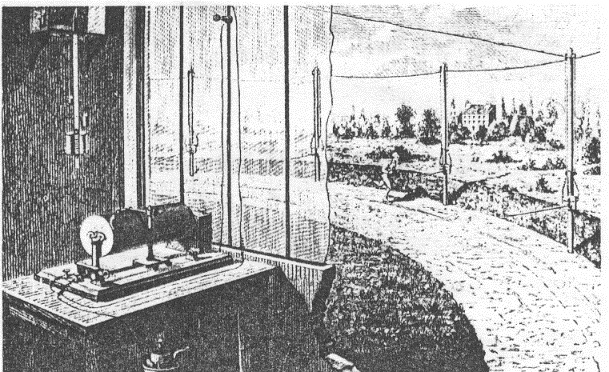 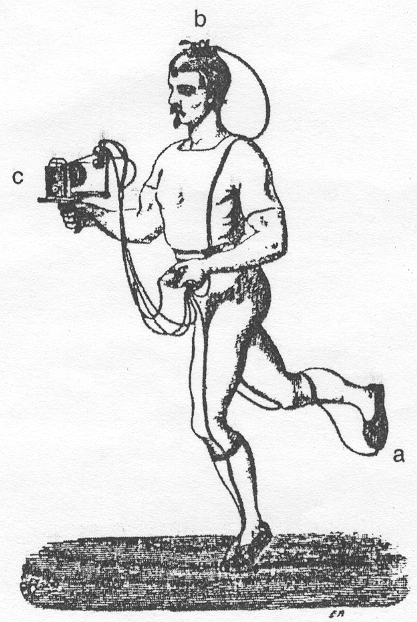 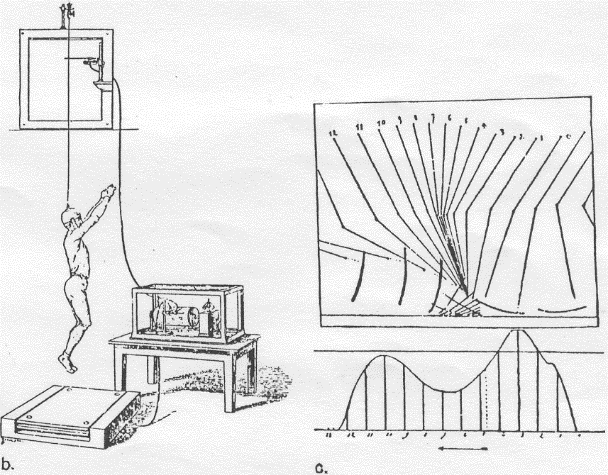 Ο Γάλλος φυσιολόγος Etiente Jules Marey (1830-1904) εισήγαγε τη μέθοδο της διαδοχικής φωτογράφισης για καταγραφή κινηματικών χαρακτηριστικών.
13
Ανάπτυξη της εμβιομηχανικής ως επιστήμη 7
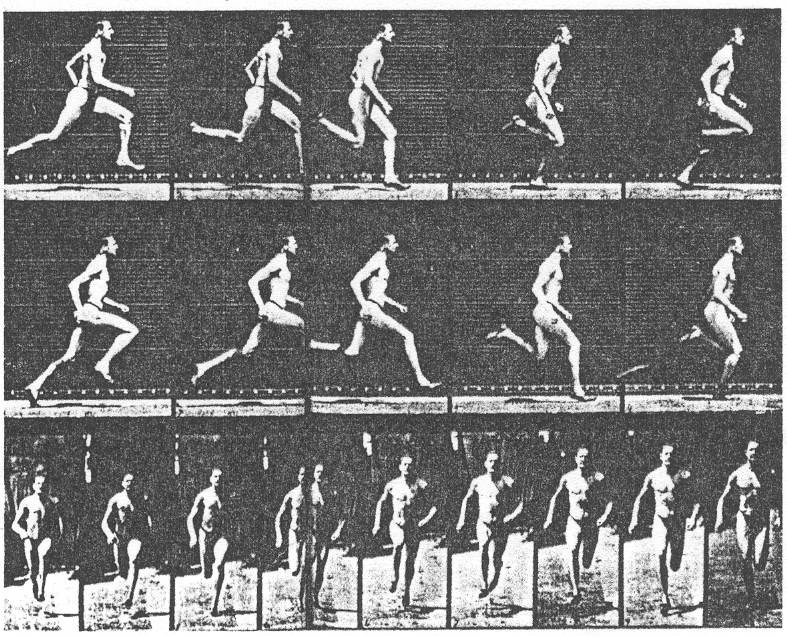 O Eadweard Muybridge χρησιμοποίησε 24 κάμερες με ηλεκτρικό δυναμικό από δύο μπαταρίες για τη μελέτη της κίνησης του ανθρώπου και των ζώων με διαδοχικές φωτογραφίες. Δημοσίευσε το 11τομο «Animal Locomotion» to 1887 που επανακυκλοφόρησε το 1955 με τίτλο «The Human Figure in Motion».
14
Ανάπτυξη της εμβιομηχανικής ως επιστήμη 8
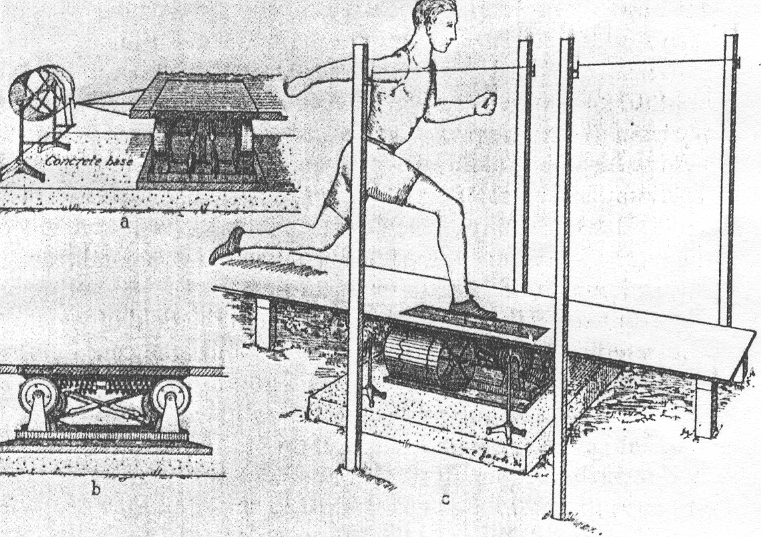 Στις αρχές του 20ου αιώνα σημαντική ήταν η συμβολή των Hill και Fenn.
Μελετήθηκε η συμπεριφορά του ανθρώπινου σώματος σε κινήσεις μεγάλης ταχύτητας και σε συνθήκες έλλειψης βαρύτητας (Dempster, 1955, Whitsett,1963, Hanavan, 1968, Clauser et al.,1969).
15
Ανάπτυξη της εμβιομηχανικής ως επιστήμη 9
Η εξέλιξη της σύγχρονης τεχνολογίας είναι και αυτή υπεύθυνη για το γρήγορο ρυθμό ανάπτυξης της σύγχρονης εμβιομηχανικής. 

Στην πορεία ανάπτυξης της εμβιομηχανικής συναντάμε τρεις κατευθύνσεις, τη μηχανική, τη λειτουργικο-ανατομική και τη φυσιολογική.
16
Ανάπτυξη της εμβιομηχανικής ως επιστήμη 10
Η μηχανική κατεύθυνση (Borelli, Broune, Fisher) εμπεριέχει τις βασικές ιδέες για μεταβολή της κίνησης υπό την επίδραση των εφαρμοζόμενων δυνάμεων και για την εφαρμογή των νόμων της μηχανικής στις κινήσεις των ζώων και του ανθρώπου. 
Ασχολείται με τη μέτρηση των μηχανικών παραμέτρων των κινητικών λειτουργιών που είναι άκρως απαραίτητα για την εξήγηση των μηχανικών φαινομένων. Επίσης από την πλευρά της φυσικής αποκαλύπτει τη σύσταση και τις ιδιότητες του ερειστικού-κινητικού μηχανισμού του ανθρώπου.
17
Ανάπτυξη της εμβιομηχανικής ως επιστήμη 11
Η λειτουργικο-ανατομική κατεύθυνση (Lesgaft, Sechenov, Ivanitskii) χαρακτηρίζεται από την περιγραφική κυρίως ανάλυση των κινήσεων στις αρθρώσεις, από τον καθορισμό της συμμετοχής των μυών στη διατήρηση της θέσης των σωμάτων και στην κίνησή τους. 
Σήμερα υπάρχει η ηλεκτρομυογραφία που επιτρέπει τον προσδιορισμό του χρόνου και του βαθμού συμμετοχής των μυών στις κινήσεις, τη συμφωνία δράσης των διαφόρων μυών ή μυϊκών ομάδων. 
Η γνώση των μορφολογικών χαρακτηριστικών των βιομηχανικών συστημάτων εξασφαλίζει περισσότερο βαθιά και ορθή βάση της φυσικής και τεχνικής προετοιμασίας στη φυσική αγωγή και στον αθλητισμό.
18
Ανάπτυξη της εμβιομηχανικής ως επιστήμη 12
Η φυσιολογική κατεύθυνση επηρεασμένη από τις ιδέες της νευροφυσιολογίας (Sechenov, Pavlov, Ouchtomskii, Anoxchin, Bernstein) αποκαλύπτει την αντανακλαστική φύση των κινητικών ενεργειών και το ρόλο των μηχανισμών της νευρικής ρύθμισης στις αλληλεπιδράσεις του οργανισμού και του περιβάλλοντος. 

Οι εκτεταμένες μελέτες των ρυθμιστικών μηχανισμών του ΚΝΣ και του νευρομυϊκού μηχανισμού δίνουν την παράσταση της εξαιρετικής πολυπλοκότητας και της τελειοποίησης των διαδικασιών διεύθυνσης των κινήσεων.
19
Ο κινητικός μηχανισμός του ανθρώπου 1
Η εκτέλεση μιας κίνησης βρίσκεται σε άμεση εξάρτηση με τη δομή και τις ιδιότητες του ανθρώπινου σώματος. 
Η πολυπλοκότητα της κατασκευής και των λειτουργιών του σώματος καθιστά σύνθετες και πολύπλοκες και τις κινήσεις του.
Η εμβιομηχανική εξετάζει τον κινητικό μηχανισμό του ανθρώπου ως πιο απλοποιημένο μοντέλο του σώματος.
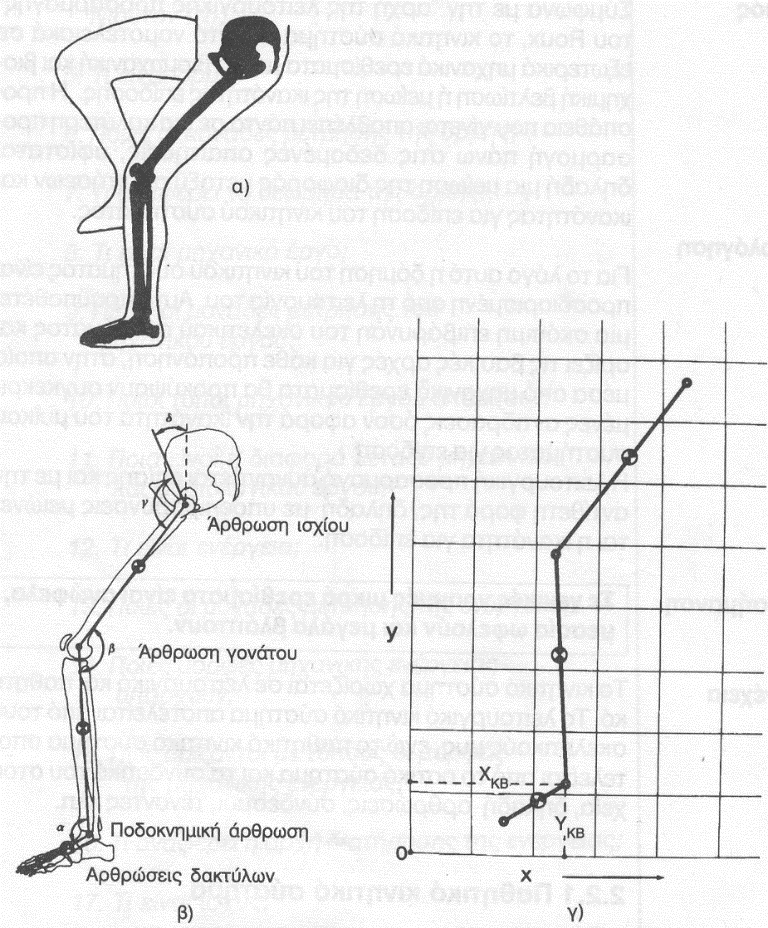 20
Ο κινητικός μηχανισμός του ανθρώπου 2
Ο κινητικός μηχανισμός περιλαμβάνει 
τους μυς (ενεργητικό μέρος-δυνάμεις), 
τα οστά και τις αρθρώσεις (παθητικό μέρος-μοχλοί).
 Ο μηχανισμός αυτός εντάσσεται σε ένα σύνθετο σύστημα μελέτης των κινήσεων του ανθρώπου (βιομηχανικό σύστημα) που περιλαμβάνει :
 
την πηγή ενέργειας,
τον κινητικό μηχανισμό, 
το αντικείμενο της κίνησης 
το σύστημα διεύθυνσής τους (όργανα ελέγχου: εγκέφαλος, νεύρα,αισθητήρια  όργανα)
21
Ο κινητικός μηχανισμός του ανθρώπου 3
Ο κινητικός μηχανισμός του ανθρώπου διαφέρει σημαντικά από τους κινητικούς μηχανισμούς και τις μηχανές παραγωγής έργου γιατί η λειτουργία του υπόκειται σε διαρκείς μεταβολές. 
Βελτιώνεται δομικά και λειτουργικά με τη φυσική δραστηριότητα , ενώ παρουσιάζει εκφυλιστικά φαινόμενα στην απραξία. Το αντίθετο συμβαίνει με τις μηχανές.
Επίσης η μηχανή είναι κατασκευασμένη ώστε το κάθε μέρος της να εκτελεί μια ορισμένη κίνηση με τον ίδιο πάντα τρόπο. Από την άλλη ο κινητικός μηχανισμός του ανθρώπου έχει απεριόριστες δυνατότητες εκτέλεσης διαφορετικών κινήσεων. Όμως εκτελεί με ακρίβεια κάποιον κινητικό στόχο με ορισμένες κάθε φορά κινήσεις.
Διαφορά υπάρχει επίσης και λόγω της αντανακλαστικής φύσης των κινητικών ενεργειών του ανθρώπου (εξαρτημένα και μη αντανακλαστικά).
22
Αντικείμενο μελέτης της εμβιομηχανικής 1
Οι κινήσεις του ανθρώπου συνήθως διακρίνονται σε :

α) κινήσεις της καθημερινότητας 
β) κινήσεις παραγωγής 
γ) κινήσεις των αναπήρων και κινήσεις αποκατάστασης τραυμάτων
δ) κινήσεις προς εκπλήρωση αθλητικών στόχων
ε) κινήσεις σε συνθήκες έλλειψης βαρύτητας (διαστημικές συνθήκες, κλπ).

Mπορούν να αποτελέσουν στον ένα ή στον άλλο βαθμό αντικείμενο μελέτης της εμβιομηχανικής.
23
Αντικείμενο μελέτης της εμβιομηχανικής 2
Συνήθως ο άνθρωπος δεν εκτελεί άσκοπες κινήσεις. Όλη η κινητική δραστηριότητά του είναι συνειδητή και σκόπιμη (στοχευμένη). 

Ο άνθρωπος θέτει κάποιο σκοπό, καθορίζει τον τρόπο επίτευξής του και σε εξάρτηση από αυτόν εκτελεί  τις αντίστοιχες κινήσεις, τις οποίες διαρκώς ρυθμίζει. 

Έτσι όλες του οι κινητικές ενέργειες (δραστηριότητες) αλληλοσυνδέονται και απαρτίζουν ένα οργανωμένο σύνολο.
24
Αντικείμενο μελέτης της εμβιομηχανικής 3
Σε εξάρτηση από τον τιθέμενο στόχο προς εκπλήρωση οι κινητικές ενέργειες του ανθρώπου μπορούν να χωριστούν σε δύο ομάδες:
Η πρώτη ομάδα κινήσεων αφορά στις κινήσεις που αποσκοπούν στη διατήρηση της θέσης των μελών του σώματος μεταξύ τους ή ολόκληρου του σώματος σε σχέση με τον περιβάλλοντα χώρο (στατικές ασκήσεις). 
Η δεύτερη ομάδα αφορά στις κινήσεις που αποσκοπούν στην αλλαγή της θέσης των μελών του σώματος ή ολόκληρου του σώματος σε σχέση με το περιβάλλον (δυναμικές ασκήσεις).
25
Αντικείμενο μελέτης της εμβιομηχανικής 4
Ανεξάρτητα από την ομάδα στην οποία ανήκει μια κίνηση, πάντα απαιτεί την ενεργή συμμετοχή του κινητικού μηχανισμού του ανθρώπου και πρωτίστως του μυϊκού συστήματος. Έτσι μπορούμε να πούμε ότι η εμβιομηχανική μελετά την ενεργή δραστηριότητα του κινητικού μηχανισμού του ανθρώπου.
Η εμβιομηχανική ανάλογα με το χαρακτήρα της κινητικής δραστηριότητας διακρίνεται στη γενική εμβιομηχανική (εξετάζει τις γενικές νομοτέλειες κάτω από τις οποίες διεξάγονται οι κινήσεις) και στους επιμέρους κλάδους της εμβιομηχανικής (εξετάζουν τα ιδιαίτερα χαρακτηριστικά των κινήσεων σε εξάρτηση από το χαρακτήρα και το σκοπό τους).
26
Αντικείμενο μελέτης της εμβιομηχανικής 5
Ιδιαίτερο ενδιαφέρον παρουσιάζει η αθλητική εμβιομηχανική. 
Βασικός της στόχος είναι η επεξεργασία των επιστημονικών βάσεων της αθλητικής τεχνικής με σκοπό την αποτελεσματική εφαρμογή των δυνάμεων προς εκπλήρωση του τιθέμενου κινητικού στόχου. 
Ο καθορισμός της αποτελεσματικότητας των εφαρμοζόμενων δυνάμεων γίνεται στη βάση της αντιπαράθεσης της δαπανούμενης ενέργειας και του λαμβανόμενου αποτελέσματος. 
Με άλλα λόγια, ο προβληματισμός στρέφεται γύρω από τη μεγιστοποίηση του αποτελέσματος στην προσπάθεια του αθλητή ή γύρω από την επίτευξη του επιθυμητού αποτελέσματος με τη μικρότερη προσπάθεια (ενεργειακή δαπάνη).
27
Επιμέρους στόχοι της αθλητικής εμβιομηχανικής 1
α) Μελέτη της δομής, των ιδιοτήτων και των κινητικών λειτουργιών του σώματος του αθλητή.

β) Καθορισμός της σκοπιμότερης αθλητικής τεχνικής του συγκεκριμένου κάθε φορά αθλητή, δηλαδή της αποτελεσματικότερης επίλυσης (εκπλήρωσης) του κινητικού στόχου του. Η αποτελεσματικότητα καθορίζεται από τις βιοκινητικές ιδιαιτερότητες του κινητικού μηχανισμού του αθλητή, και την αξιολογούμε πάντα υπό το πρίσμα της συμφωνίας των μηχανικών χαρακτηριστικών της κίνησης με τους φυσικούς νόμους.
28
Επιμέρους στόχοι της αθλητικής εμβιομηχανικής 2
γ) Γενίκευση των εξαγόμενων συμπερασμάτων για τη σκοπιμότερη τεχνική των διαφόρων αγωνισμάτων, για την καθιέρωση των αρχών της αποτελεσματικότητας των εφαρμοζόμενων δυνάμεων σε κάθε αγώνισμα.
δ) Καθιέρωση νέων μεθόδων και βελτίωση των ήδη υπαρχόντων εμβιομηχανικών μεθόδων έρευνας.
ε) Ανάπτυξη ειδικών εμβιομηχανικών μεθόδων γρήγορης και έγκαιρης πληροφόρησης στην προπόνηση (επανατροφοδότηση).
ζ) Καθορισμός των εμβιομηχανικών βάσεων των ειδικών ασκήσεων, με τη βοήθεια των οποίων βελτιώνονται οι ατομικές ιδιότητες της φυσικής κατάστασης του αθλητή.
29
Εφαρμογές 1
Ανάλυση και προσδιορισμός
της αποτελεσματικότερης αθλητικής τεχνικής
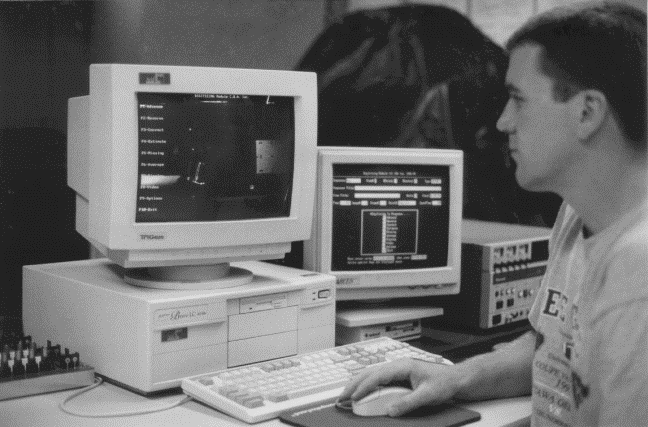 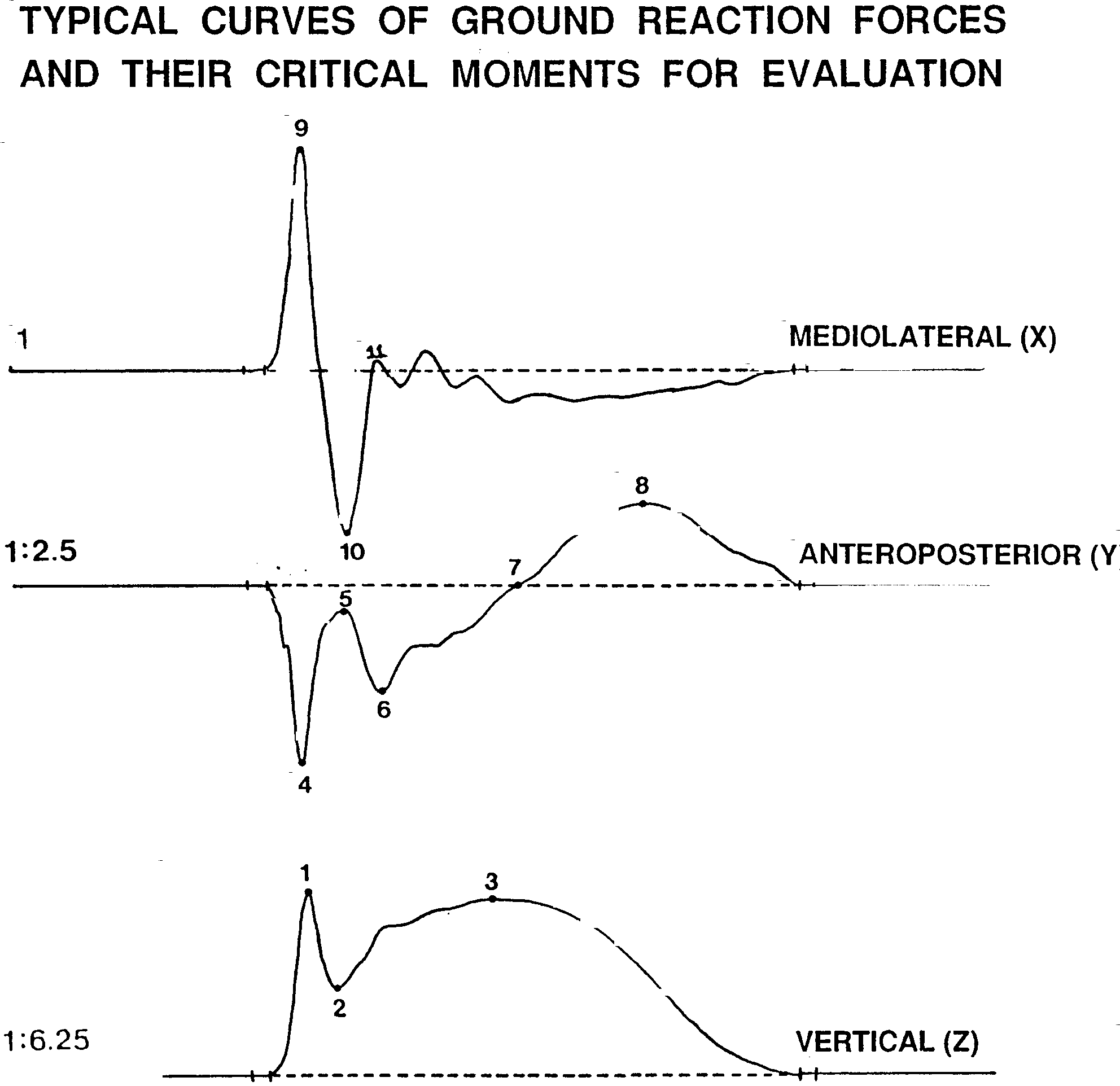 30
Εφαρμογές 2
Αθλητικός εξοπλισμός
Αποκατάσταση του ανθρώπινου κινητικού μηχανισμού
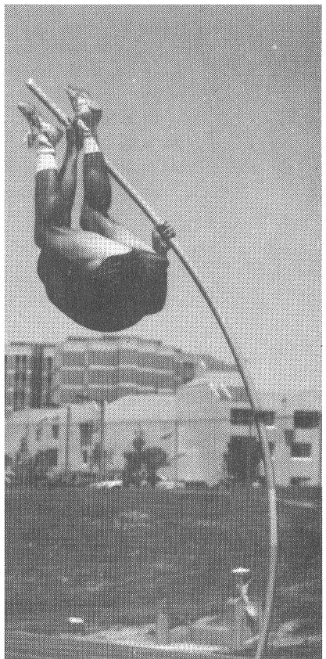 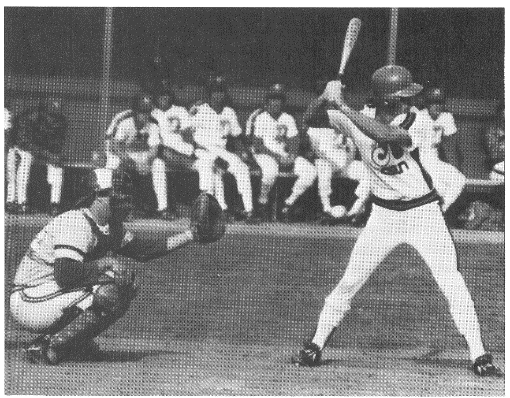 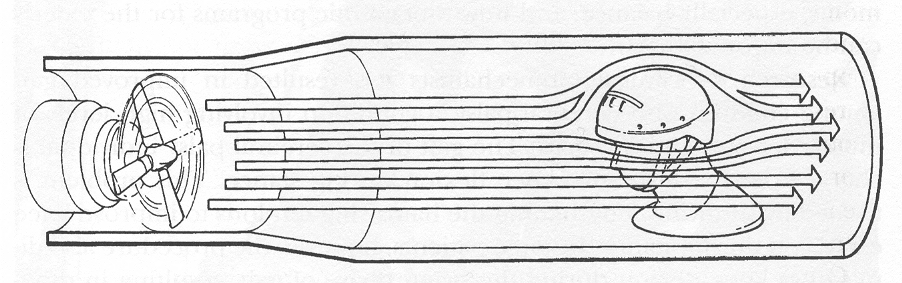 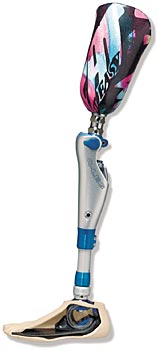 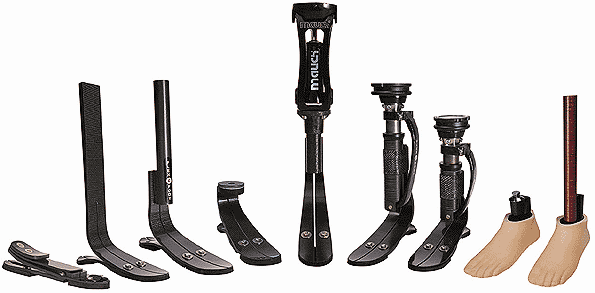 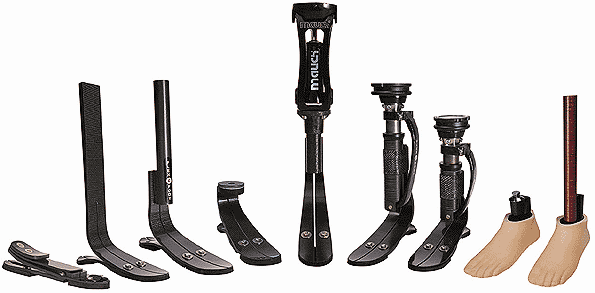 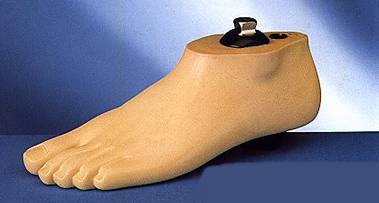 31
Θέματα για συζήτηση ή μελέτη
Επιλέξτε δύο αθλήματα ή αγωνίσματα στα οποία πιστεύετε ότι η εμβιομηχανική μπορεί να συνεισφέρει σημαντικά στη βελτίωση των επιδόσεων και δύο άλλα στα οποία δεν μπορεί να συνεισφέρει σε σημαντικό βαθμό.

Η πρόοδος στην τεχνολογία σε τι βαθμό πιστεύετε ότι βοηθά στην ανάπτυξη μιας επιστήμης όπως η εμβιομηχανική ; Δικαιολογήστε την άποψή σας.

Επιλέξτε ένα άθλημα. Σε ποιους από τους παράγοντες της δομής της επίδοσης μπορούν να βρουν εφαρμογή τα πορίσματα της εμβιομηχανικής;
32
Βιβλιογραφία
Κόλλιας Η. (1997). Βιοκινητική της αθλητικής κίνησης. Θεσσαλονίκη.
Τσαρούχας Λ. (1983) Βιομηχανική αθλητικών κινήσεων, Αθήνα.
Φωτεινόπουλος Β. Μηχανική. Εκδόσεις Βλάσση, Αθήνα.
Baumann W. (1996). Βασικές αρχές της βιομηχανικής των αθλητικών κινήσεων. Εκδόσεις Σάλτο, Θεσσαλονίκη.
Abernethy B., Kippers V., Mackinnon L.T., Neal R.J., Hanrahan S. (1997). The Biophysical Foundations of Human Movement. Human Kinetics, Champaign, IL.
Adrian M.J., Cooper J.M. (1995). Biomechanics of Human Movement. Brown & Benchmark Publishers, IA, USA.
Cavanagh P.R. (1990). Biomechnics of Distance Running. Human Kinetics, Champaign, IL.
Hall S.J. (1995). Basic Biomechanics. McGraw-Hill Companies, USA.
Hamill J., Knutzen K.M. (1995). Biomechanical Basis of Human Movement. Williams & Wilkins, PA, USA.
33
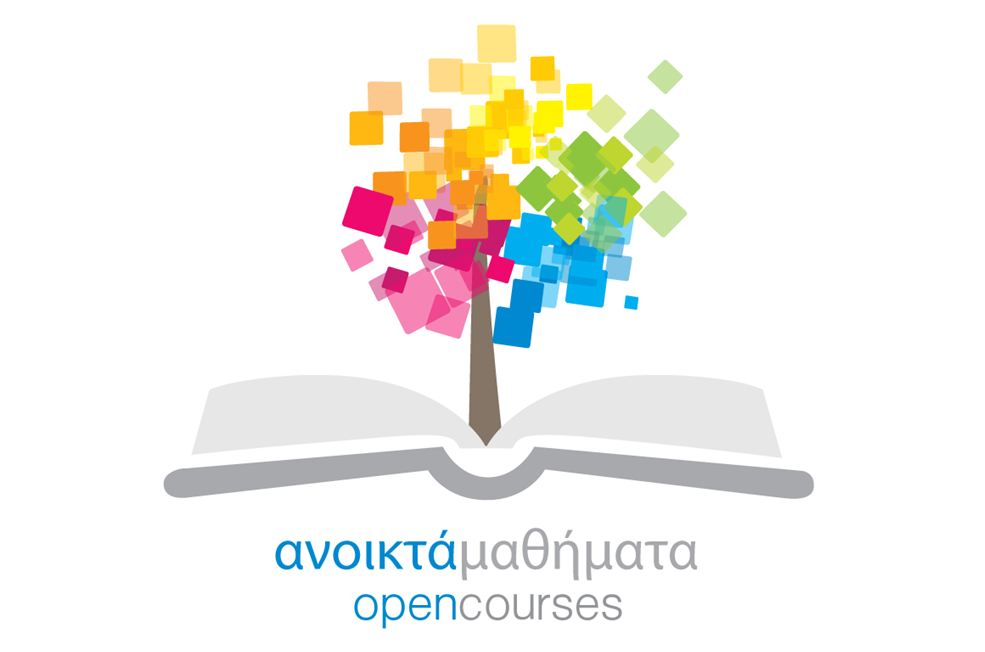 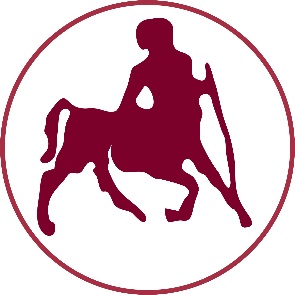 ΠΑΝΕΠΙΣΤΗΜΙΟ ΘΕΣΣΑΛΙΑΣ
Τέλος Ενότητας
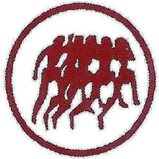 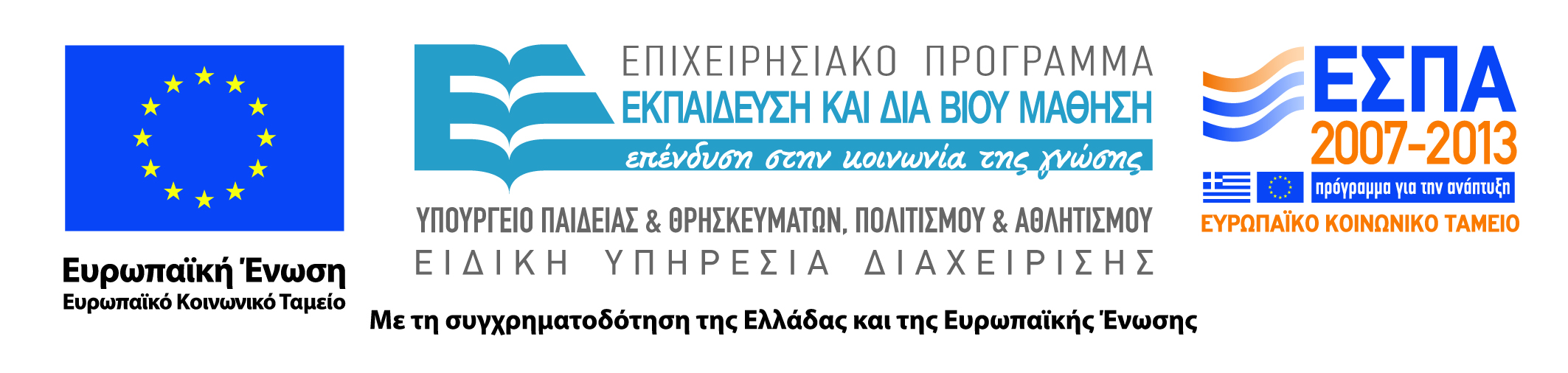 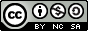